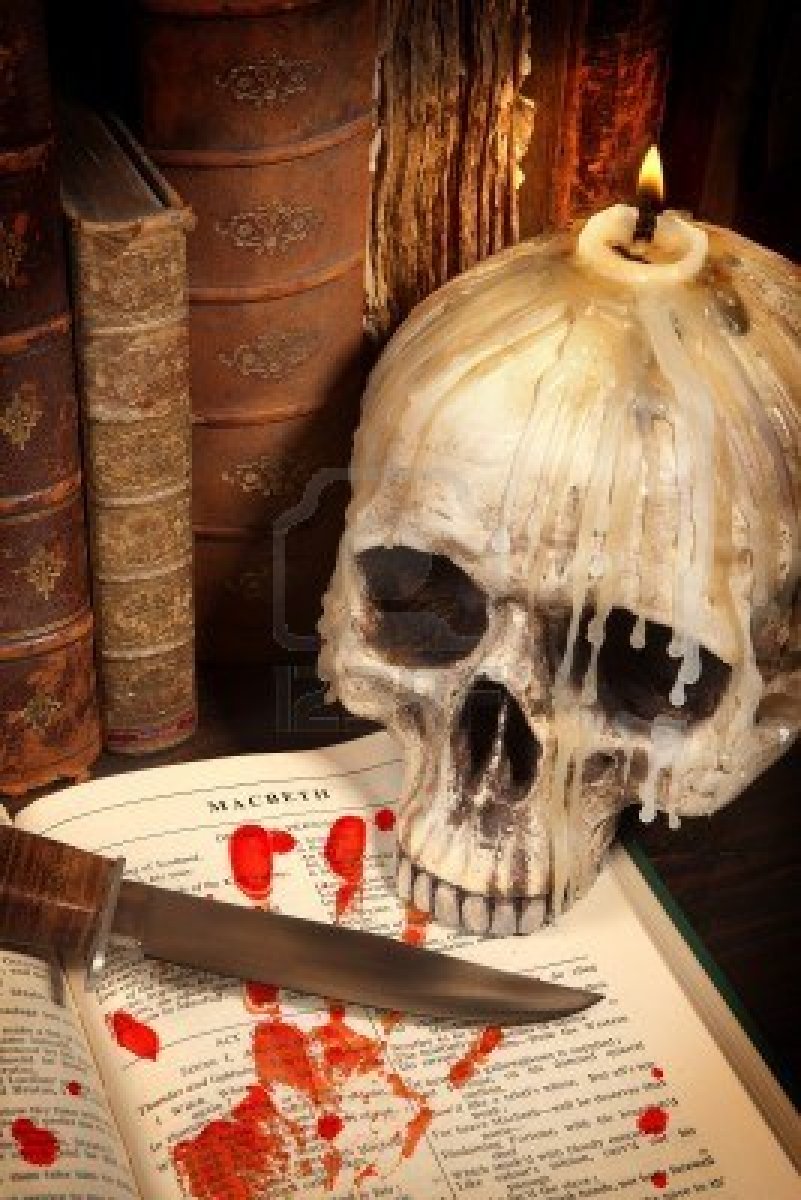 The Tragedy of Macbeth
Act  FourScene One
A cavern. In the middle, a boiling cauldron. Thunder. The three WITCHES enter.

FIRST WITCH
The tawny cat has meowed three times.

SECOND WITCH
Three times. And the hedgehog has whined once.

THIRD WITCH
My spirit friend, Harpier, is yelling, “It’s time, it’s time!”
A cavern. In the middle, a boiling cauldron. Thunder. Enter the three WITCHES.

FIRST WITCH
Thrice the brinded cat hath mewed.

SECOND WITCH
Thrice, and once the hedge-pig whined.

THIRD WITCH
Harpier cries, “'Tis time, ’tis time.”
FIRST WITCH
Dance around the cauldron and throw in the poisoned entrails. (holding up a toad) You’ll go in first—a toad that sat under a cold rock for a month, oozing poison from its pores.

ALL
Double, double toil and trouble,
Fire burn, and cauldron bubble.
FIRST WITCH
Round about the cauldron go,
In the poisoned entrails throw.
Toad, that under cold stone
Days and nights has thirty-one
Sweltered venom sleeping got,
Boil thou first i' th' charmèd pot.

ALL
Double, double toil and trouble,
Fire burn, and cauldron bubble.
SECOND WITCH
(holding something up) We’ll boil you in the cauldron next—a slice of swamp snake. All the rest of you in too: a newt’s eye, a frog’s tongue, fur from a bat, a dog’s tongue, the forked tongue of an adder, the stinger of a burrowing worm, a lizard’s leg, an owl’s wing. (speaking to the ingredients) Make a charm to cause powerful trouble, and boil and bubble like a broth of hell.
SECOND WITCH
Fillet of a fenny snake,
In the cauldron boil and bake.
Eye of newt and toe of frog,
Wool of bat and tongue of dog,
Adder’s fork and blind-worm’s sting,
Lizard’s leg and owlet’s wing,
For a charm of powerful trouble,
Like a hell-broth boil and bubble.
ALL
Double, double toil and trouble,
Fire burn and cauldron bubble.

THIRD WITCH
Here come some more ingredients: the scale of a dragon, a wolf’s tooth, a witch’s mummified flesh, the gullet and stomach of a ravenous shark, a root of hemlock that was dug up in the dark, a Jew’s liver, a goat’s bile, some twigs of yew that were broken off during a lunar eclipse, a Turk’s nose, a Tartar’s lips, the finger of a baby that was strangled as a prostitute gave birth to it in a ditch. (to the ingredients) Make this potion thick and gluey. (to the other WITCHES) Now let’s add a tiger’s entrails to the mix.
ALL
Double, double toil and trouble,
Fire burn and cauldron bubble.

THIRD WITCH
Scale of dragon, tooth of wolf,
Witches' mummy, maw and gulf
Of the ravined salt-sea shark,
Root of hemlock digged i' th' dark,
Liver of blaspheming Jew,
Gall of goat and slips of yew
Slivered in the moon’s eclipse,
Nose of Turk and Tartar’s lips,
Finger of birth-strangled babe
Ditch-delivered by a drab,
Make the gruel thick and slab.
Add thereto a tiger’s chaudron,
For the ingredients of our cauldron.
ALL
Double, double toil and trouble,
Fire burn and cauldron bubble.

SECOND WITCH
We’ll cool the mixture with baboon blood. After that the charm is finished.

HECATE
Well done! I admire your efforts, and all of you will share the rewards. Now come sing around the cauldron like a ring of elves and fairies, enchanting everything you put in.
ALL
Double, double toil and trouble,
Fire burn and cauldron bubble.

SECOND WITCH
Cool it with a baboon’s blood,
Then the charm is firm and good.

HECATE
Oh well done! I commend your pains,
And every one shall share i' th' gains.
And now about the cauldron sing,
Like elves and fairies in a ring,
Enchanting all that you put in.
Music plays and the six WITCHES sing a song called “Black Spirits.” HECATE leaves.

SECOND WITCH
I can tell that something wicked is coming by the tingling in my thumbs. Doors, open up for whoever is knocking!

MACBETH enters.

MACBETH
What’s going on here, you secret, evil, midnight hags? What are you doing?
Music and a song: “Black spirits,” &c. HECATE retires

SECOND WITCH
By the pricking of my thumbs,
Something wicked this way comes.
Open, locks,
Whoever knocks.

Enter MACBETH

MACBETH
How now, you secret, black, and midnight hags?
What is ’t you do?
ALL
Something there isn’t a word for.

MACBETH
I don’t know how you know the things you do, but I insist that you answer my questions. I command you in the name of whatever dark powers you serve. I don’t care if you unleash violent winds that tear down churches, make the foamy waves overwhelm ships and send sailors to their deaths, flatten crops and trees, make castles fall down on their inhabitants' heads, make palaces and pyramids collapse, and mix up everything in nature. Tell me what I want to know.
ALL
A deed without a name.

MACBETH
I conjure you by that which you profess—
Howe'er you come to know it—answer me.
Though you untie the winds and let them fight
Against the churches, though the yeasty waves
Confound and swallow navigation up,
Though bladed corn be lodged and trees blown down,
Though castles topple on their warders' heads,
Though palaces and pyramids do slope
Their heads to their foundations, though the treasure
Of nature’s germens tumble all together,
Even till destruction sicken, answer me
To what I ask you.
FIRST WITCH
Speak.

SECOND WITCH
Demand.

THIRD WITCH
We’ll answer.

FIRST WITCH
Would you rather hear these things from our mouths or from our master’s?

MACBETH
Call them. Let me see them.
FIRST WITCH
Speak.

SECOND WITCH
Demand.

THIRD WITCH
We’ll answer.

FIRST WITCH
Say, if th' hadst rather hear it from our mouths,
Or from our masters'.

MACBETH
Call 'em. Let me see 'em.
FIRST WITCH
Pour in the blood of a sow who has eaten her nine offspring. Take the sweat of a murderer on the gallows and throw it into the flame.

ALL
Come, high or low spirits. Show yourself and what you do.

Thunder. The FIRST APPARITION appears, looking like a head with an armored helmet.
FIRST WITCH
Pour in sow’s blood, that hath eaten
Her nine farrow; grease that’s sweaten
From the murderer’s gibbet throw
Into the flame.

ALL
Come, high or low;
Thyself and office deftly show!

Thunder. FIRST APPARITION : an armed head
MACBETH
Tell me, you unknown power—

FIRST WITCH
He can read your thoughts. Listen, but don’t speak.

FIRST APPARITION
Macbeth! Macbeth! Macbeth! Beware Macduff. Beware the thane of Fife. Let me go. Enough.

The FIRST APPARITION descends.

MACBETH
Whatever you are, thanks for your advice. You have guessed exactly what I feared. But one word more—
MACBETH
Tell me, thou unknown power—

FIRST WITCH
He knows thy thought.
Hear his speech but say thou nought.

FIRST APPARITION
Macbeth! Macbeth! Macbeth! Beware Macduff.
Beware the thane of Fife. Dismiss me. Enough.

Descends

MACBETH
Whate'er thou art, for thy good caution, thanks.
Thou hast harped my fear aright. But one word more—
FIRST WITCH
He will not be commanded by you. Here’s another, stronger than the first.

Thunder. The SECOND APPARITION appears, looking like a bloody child.

SECOND APPARITION
Macbeth! Macbeth! Macbeth!

MACBETH
If I had three ears I’d listen with all three.
FIRST WITCH
He will not be commanded. Here’s another
More potent than the first.

Thunder. SECOND APPARITION : a bloody child

SECOND APPARITION
Macbeth! Macbeth! Macbeth!—

MACBETH
Had I three ears, I’d hear thee.
SECOND APPARITION
Be violent, bold, and firm. Laugh at the power of other men, because nobody born from a woman will ever harm Macbeth.

The SECOND APPARITION descends.

MACBETH
Then I don’t need to kill Macduff. I have no reason to fear him. But even so, I’ll make doubly sure. I’ll guarantee my own fate by having you killed, Macduff. That way I can conquer my own fear and sleep easy at night.
SECOND APPARITION
Be bloody, bold, and resolute. Laugh to scorn
The power of man, for none of woman born
Shall harm Macbeth.

Descends

MACBETH
Then live, Macduff. What need I fear of thee?
But yet I’ll make assurance double sure,
And take a bond of fate. Thou shalt not live,
That I may tell pale-hearted fear it lies,
And sleep in spite of thunder.
Thunder. The THIRD APPARITION appears, in the form of a child with a crown on his head and a tree in his hand.

MACBETH
What is this spirit that looks like the son of a king and wears a crown on his young head?

ALL
Listen but don’t speak to it.
Thunder. THIRD APPARITION : a child crowned, with a tree in his hand

MACBETH
What is this
That rises like the issue of a king,
And wears upon his baby-brow the round
And top of sovereignty?

ALL
Listen but speak not to ’t.
THIRD APPARITION
Be brave like the lion and proud. Don’t even worry about who hates you, who resents you, and who conspires against you. Macbeth will never be defeated until Birnam Wood marches to fight you at Dunsinane Hill.

The THIRD APPARITION descends.
THIRD APPARITION
Be lion-mettled, proud, and take no care
Who chafes, who frets, or where conspirers are.
Macbeth shall never vanquished be until
Great Birnam Wood to high Dunsinane Hill
Shall come against him.

Descends
MACBETH
That will never happen. Who can command the forest and make the trees pull their roots out of the earth? These were sweet omens! Good! My murders will never come back to threaten me until the forest of Birnam gets up and moves, and I will be king for my entire natural life. But my heart is still throbbing to know one thing. Tell me, if your dark powers can see this far: will Banquo’s sons ever reign in this kingdom?
MACBETH
That will never be.
Who can impress the forest, bid the tree
Unfix his earthbound root? Sweet bodements! Good!
Rebellious dead, rise never till the wood
Of Birnam rise, and our high-placed Macbeth
Shall live the lease of nature, pay his breath
To time and mortal custom. Yet my heart
Throbs to know one thing. Tell me, if your art
Can tell so much: shall Banquo’s issue ever
Reign in this kingdom?
ALL
Don’t try to find out more.

MACBETH
I demand to be satisfied. If you refuse, let an eternal curse fall on you. Let me know. Why is that cauldron sinking? And what is that music?

Hautboys play music for a ceremonial procession.

FIRST WITCH
Show.
ALL
Seek to know no more.

MACBETH
I will be satisfied. Deny me this,
And an eternal curse fall on you! Let me know.
Why sinks that cauldron? And what noise is this?

Hautboys

FIRST WITCH
Show.
SECOND WITCH
Show.

THIRD WITCH
Show.

ALL
Show him and make him grieve. Come like shadows and depart in the same way!

Eight kings march across the stage, the last one with a mirror in his hand, followed by the GHOST OF BANQUO.
SECOND WITCH
Show.

THIRD WITCH
Show.

ALL
Show his eyes and grieve his heart.
Come like shadows; so depart!

A show of eight kings, the last with a glass in his hand, followed by BANQUO
MACBETH
You look too much like the ghost of Banquo. Go away!     
(to the first) Your crown hurts my eyes. (to the second) Your blond hair, which looks like another crown underneath the one you’re wearing, looks just like the first king’s hair. Now I see a third king who looks just like the second. Filthy hags! Why are you showing me this? A fourth! My eyes are bulging out of their sockets! Will this line stretch on forever? Another one! And a seventh! I don’t want to see any more. And yet an eighth appears, holding a mirror in which I see many more men. And some are carrying double balls and triple scepters, meaning they’re kings of more than one country! Horrible sight! Now I see it is true, they are Banquo’s descendants. Banquo, with his blood-clotted hair, is smiling at me and pointing to them as his.
MACBETH
Thou art too like the spirit of Banquo. Down!
Thy crown does sear mine eyeballs. And thy hair,
Thou other gold-bound brow, is like the first.
A third is like the former.—Filthy hags!
Why do you show me this? A fourth? Start, eyes!
What, will the line stretch out to th' crack of doom?
Another yet? A seventh? I’ll see no more.
And yet the eighth appears, who bears a glass
Which shows me many more, and some I see
That twofold balls and treble scepters carry.
Horrible sight! Now I see ’tis true;
For the blood-boltered Banquo smiles upon me
And points at them for his.
The spirits of the kings and the GHOST OF BANQUO vanish.

MACBETH
What? Is this true?

FIRST WITCH
Yes, this is true, but why do you stand there so dumbfounded? Come, sisters, let’s cheer him up and show him our talents. I will charm the air to produce music while you all dance around like crazy, so this king will say we did our duty and entertained him.
Apparitions vanish

MACBETH
What, is this so?

FIRST WITCH
Ay, sir, all this is so. But why
Stands Macbeth thus amazedly?
Come, sisters, cheer we up his sprites,
And show the best of our delights.
I’ll charm th' air to give a sound,
While you perform your antic round.
That this great king may kindly say,
Our duties did his welcome pay.
Music plays. The WITCHES dance and then vanish.

MACBETH
Where are they? Gone? Let this evil hour be marked forever in the calendar as cursed. (calls to someone offstage) You outside, come in!

LENNOX enters.

LENNOX
What does your grace want?
Music. The WITCHES dance and then vanish

MACBETH
Where are they? Gone? Let this pernicious hour
Stand aye accursèd in the calendar!
Come in, without there.

Enter LENNOX

LENNOX
What’s your grace’s will?
MACBETH
Did you see the weird sisters?

LENNOX
No, my lord.

MACBETH
Didn’t they pass by you?

LENNOX
No, indeed, my lord.

MACBETH
The air on which they ride is infected. Damn all those who trust them! I heard the galloping of horses. Who was it that came here?
MACBETH
Saw you the weird sisters?

LENNOX
No, my lord.

MACBETH
Came they not by you?

LENNOX
No, indeed, my lord.

MACBETH
Infected be the air whereon they ride,
And damned all those that trust them! I did hear
The galloping of horse. Who was ’t came by?
LENNOX
Two or three men, my lord, who brought the message that Macduff has fled to England.

MACBETH
Fled to England?

LENNOX
Yes, my good lord.
LENNOX
'Tis two or three, my lord, that bring you word
Macduff is fled to England.

MACBETH
Fled to England?

LENNOX
Ay, my good lord.
MACBETH
Time, you thwart my dreadful plans. Unless a person does something the second he thinks of it, he’ll never get a chance to do it. From now on, as soon as I decide to do something I’m going to act immediately. In fact, I’ll start following up my thoughts with actions right now. I’ll raid Macduff’s castle, seize the town of Fife, and kill his wife, his children, and anyone else unfortunate enough to stand in line for his inheritance. No more foolish talk. I will do this deed before I lose my sense of purpose. But no more spooky visions!—Where are the messengers? Come, bring me to them.

They exit.
MACBETH
Time, thou anticipat’st my dread exploits.
The flighty purpose never is o'ertook
Unless the deed go with it. From this moment
The very firstlings of my heart shall be
The firstlings of my hand. And even now,
To crown my thoughts with acts, be it thought and done:
The castle of Macduff I will surprise,
Seize upon Fife, give to th' edge o' th' sword
His wife, his babes, and all unfortunate souls
That trace him in his line. No boasting like a fool.
This deed I’ll do before this purpose cool.
But no more sights!—Where are these gentlemen?
Come, bring me where they are.

Exeunt
Act  ThreeScene Two
LADY MACDUFF, her SON, and ROSS enter.

LADY MACDUFF
What did he do that made him flee this land?

ROSS
You have to be patient, madam.

LADY MACDUFF
He had no patience. He was crazy to run away. Even if you’re not a traitor, you’re going to look like one if you run away.
Enter LADY MACDUFF, her SON, and ROSS

LADY MACDUFF
What had he done to make him fly the land?

ROSS
You must have patience, madam.

LADY MACDUFF
He had none.
His flight was madness. When our actions do not,
Our fears do make us traitors.
ROSS
You don’t know whether it was wisdom or fear that made him flee.

LADY MACDUFF
How could it be wisdom! To leave his wife, his children, his house, and his titles in a place so unsafe that he himself flees it! He doesn’t love us. He lacks the natural instinct to protect his family. Even the fragile wren, the smallest of birds, will fight against the owl when it threatens her young ones in the nest. His running away has everything to do with fear and nothing to do with love. And since it’s so unreasonable for him to run away, it has nothing to do with wisdom either.
ROSS
You know not
Whether it was his wisdom or his fear.

LADY MACDUFF
Wisdom! To leave his wife, to leave his babes,
His mansion and his titles in a place
From whence himself does fly? He loves us not;
He wants the natural touch. For the poor wren,
The most diminutive of birds, will fight,
Her young ones in her nest, against the owl.
All is the fear and nothing is the love,
As little is the wisdom, where the flight
So runs against all reason.
ROSS
My dearest relative, I’m begging you, pull yourself together. As for your husband, he is noble, wise, and judicious, and he understands what the times require. It’s not safe for me to say much more than this, but times are bad when people get denounced as traitors and don’t even know why. In times like these, we believe frightening rumors but we don’t even know what we’re afraid of. It’s like being tossed around on the ocean in every direction, and finally getting nowhere. I’ll say good-bye now. It won’t be long before I’m back. When things are at their worst they have to stop, or else improve to the way things were before. My young cousin, I put my blessing upon you.
ROSS
My dearest coz,
I pray you school yourself. But for your husband,
He is noble, wise, judicious, and best knows
The fits o' th' season. I dare not speak much further;
But cruel are the times when we are traitors
And do not know ourselves; when we hold rumor
From what we fear, yet know not what we fear,
But float upon a wild and violent sea
Each way and none. I take my leave of you.
Shall not be long but I’ll be here again.
Things at the worst will cease, or else climb upward
To what they were before.—My pretty cousin,
Blessing upon you.
LADY MACDUFF
He has a father, and yet he is fatherless.

ROSS
I have to go. If I stay longer, I’ll embarrass you and disgrace myself by crying. I’m leaving now.

ROSS exits.
LADY MACDUFF
Fathered he is, and yet he’s fatherless.

ROSS
I am so much a fool, should I stay longer
It would be my disgrace and your discomfort.
I take my leave at once.

Exit
LADY MACDUFF
Young man, your father’s dead. What are you going to do now? How are you going to live?

SON
I will live the way birds do, Mother.

LADY MACDUFF
What? Are you going to start eating worms and flies?
LADY MACDUFF
Sirrah, your father’s dead.
And what will you do now? How will you live?

SON
As birds do, Mother.

LADY MACDUFF
What, with worms and flies?
SON
I mean I will live on whatever I get, like birds do.

LADY MACDUFF
You’d be a pitiful bird. You wouldn’t know enough to be afraid of traps.

SON
Why should I be afraid of them, Mother? If I’m a pitiful bird, like you say, hunters won’t want me. No matter what you say, my father is not dead.
SON
With what I get, I mean, and so do they.

LADY MACDUFF
Poor bird! Thou ’dst never fear the net nor lime,
The pitfall nor the gin.

SON
Why should I, mother? Poor birds they are not set for.
My father is not dead, for all your saying.
LADY MACDUFF
Yes, he is dead. What are you going to do for a father?

SON
Maybe you should ask, what will you do for a husband?

LADY MACDUFF
Oh, I can buy twenty husbands at any market.

SON
If so, you’d be buying them to sell again.
LADY MACDUFF
Yes, he is dead. How wilt thou do for a father?

SON
Nay, how will you do for a husband?

LADY MACDUFF
Why, I can buy me twenty at any market.

SON
Then you’ll buy 'em to sell again.
LADY MACDUFF
You talk like a child, but you’re very smart anyway.

SON
Was my father a traitor, Mother?

LADY MACDUFF
Yes, he was.

SON
What is a traitor?

LADY MACDUFF
Someone who makes a promise and breaks it.
LADY MACDUFF
Thou speak’st with all thy wit; and yet, i' faith,
With wit enough for thee.

SON
Was my father a traitor, Mother?

LADY MACDUFF
Ay, that he was.

SON
What is a traitor?

LADY MACDUFF
Why, one that swears and lies.
SON
And is everyone who swears and lies a traitor?

LADY MACDUFF
Everyone who does so is a traitor and should be hanged.

SON
And should everyone who makes promises and breaks them be hanged?

LADY MACDUFF
Everyone.
SON
And be all traitors that do so?

LADY MACDUFF
Every one that does so is a traitor and must be hanged.

SON
And must they all be hanged that swear and lie?

LADY MACDUFF
Every one.
SON
Who should hang them?

LADY MACDUFF
The honest men.

SON
Then the liars are fools, for there are enough liars in the world to beat up the honest men and hang them.
SON
Who must hang them?

LADY MACDUFF
Why, the honest men.

SON
Then the liars and swearers are fools, for there are liars and swearers enough to beat the honest men and hang up them.
LADY MACDUFF
(laughing) Heaven help you for saying that, boy! (sad again) But what will you do without a father?

SON
If he were dead, you’d be weeping for him. If you aren’t weeping, it’s a good sign that I’ll soon have a new father.

LADY MACDUFF
Silly babbler, how you talk!
LADY MACDUFF
Now, God help thee, poor monkey! But how wilt thou do for a father?

SON
If he were dead, you’d weep for him. If you would not, it were a good sign that I should quickly have a new father.

LADY MACDUFF
Poor prattler, how thou talk’st!
A MESSENGER 
enters.

MESSENGER
Bless you, fair lady! You don’t know me, but I know you’re an important person. I’m afraid something dangerous is coming toward you. If you’ll take a simple man’s advice, don’t be here when it arrives. Go away and take your children. I feel bad for scaring you like this, but it would be much worse for me to let you come to harm. And harm is getting close! Heaven keep you safe!

The MESSENGER exits.
Enter a MESSENGER

MESSENGER
Bless you, fair dame! I am not to you known,
Though in your state of honor I am perfect.
I doubt some danger does approach you nearly.
If you will take a homely man’s advice,
Be not found here. Hence with your little ones.
To fright you thus methinks I am too savage;
To do worse to you were fell cruelty,
Which is too nigh your person. Heaven preserve you!
I dare abide no longer.

Exit
LADY MACDUFF
Where should I go? I haven’t done anything wrong. But I have to remember that I’m here on Earth, where doing evil is often praised, and doing good is sometimes a stupid and dangerous mistake. So then why should I offer this womanish defense that I’m innocent?

The MURDERERS enter.

Who are these men?
LADY MACDUFF
Whither should I fly?
I have done no harm. But I remember now
I am in this earthly world, where to do harm
Is often laudable, to do good sometime
Accounted dangerous folly. Why then, alas,
Do I put up that womanly defense,
To say I have done no harm?

Enter MURDERERS

What are these faces?
FIRST MURDERER
Where is your husband?

LADY MACDUFF
I hope he’s not anywhere so disreputable that thugs like you can find him.

FIRST MURDERER
He’s a traitor.

SON
You’re lying, you shaggy-haired villain!
FIRST MURDERER
Where is your husband?

LADY MACDUFF
I hope, in no place so unsanctified
Where such as thou mayst find him.

FIRST MURDERER
He’s a traitor.

SON
Thou liest, thou shag-haired villain!
FIRST MURDERER
What’s that, you runt? (stabbing him) Young son of a traitor!

SON
He has killed me, Mother. Run away, I beg you!

The SON dies. LADY MACDUFF exits, crying “Murder!” The MURDERERS exit, following her.
FIRST MURDERER
(Stabbing him)     
What, you egg?
Young fry of treachery!

SON
He has killed me, mother.
Run away, I pray you!

He dies. Exit LADY MACDUFF, crying “Murder!” followed by MURDERERS
Act  FourScene Three
MALCOLM and 
MACDUFF enter.

MALCOLM
Let’s seek out some shady place where we can sit down alone and cry our hearts out.

MACDUFF
Instead of crying, let’s keep hold of our swords and defend our fallen homeland like honorable men. Each day new widows howl, new orphans cry, and new sorrows slap heaven in the face, until it sounds like heaven itself feels Scotland’s anguish and screams in pain.
Enter MALCOLM and MACDUFF

MALCOLM
Let us seek out some desolate shade and there
Weep our sad bosoms empty.

MACDUFF
Let us rather
Hold fast the mortal sword and, like good men,
Bestride our downfall'n birthdom. Each new morn
New widows howl, new orphans cry, new sorrows
Strike heaven on the face, that it resounds
As if it felt with Scotland and yelled out
Like syllable of dolor.
MALCOLM
I will avenge whatever I believe is wrong. And I’ll believe whatever I’m sure is true. And I’ll put right whatever I can when the time comes. What you just said may perhaps be true. This tyrant, whose mere name is so awful it hurts us to say it, was once considered an honest man. You were one of his favorites. He hasn’t done anything to harm you yet. I’m inexperienced, but maybe you’re planning to win Macbeth’s favor by betraying me to him. It would be smart to offer someone poor and innocent like me as a sacrificial lamb to satisfy an angry god like Macbeth.
MALCOLM
What I believe I’ll wail;
What know believe, and what I can redress,
As I shall find the time to friend, I will.
What you have spoke, it may be so perchance.
This tyrant, whose sole name blisters our tongues,
Was once thought honest. You have loved him well.
He hath not touched you yet. I am young, but something
You may deserve of him through me, and wisdom
To offer up a weak, poor, innocent lamb
T' appease an angry god.
MACDUFF
I am not treacherous.

MALCOLM
But Macbeth is. Even someone with a good and virtuous nature might give way to a royal command. But I beg your pardon. My fears can’t actually make you evil. Angels are still bright even though Lucifer, the brightest angel, fell from heaven. Even though everything evil wants to look good, good still has to look good too.
MACDUFF
I am not treacherous.

MALCOLM
But Macbeth is.
A good and virtuous nature may recoil
In an imperial charge. But I shall crave your pardon.
That which you are, my thoughts cannot transpose.
Angels are bright still, though the brightest fell.
Though all things foul would wear the brows of grace,
Yet grace must still look so.
MACDUFF
I have lost my hope of convincing you to fight against Macbeth.

MALCOLM
Maybe you lost your hopes about me where I found my doubts about you. Why did you leave your wife and child vulnerable—the most precious things in your life, those strong bonds of love? How could you leave them behind? But I beg you, don’t interpret my suspicions as slander against you. You must understand that I want to protect myself. You may really be honest, no matter what I think.
MACDUFF
I have lost my hopes.

MALCOLM
Perchance even there where I did find my doubts.
Why in that rawness left you wife and child,
Those precious motives, those strong knots of love,
Without leave-taking? I pray you,
Let not my jealousies be your dishonors,
But mine own safeties. You may be rightly just,
Whatever I shall think.
MACDUFF
Bleed, bleed, poor country! Great tyrant, go ahead and build yourself up, because good people are afraid to stand up to you. Enjoy everything you stole, because your title is safe! Farewell, lord. I wouldn’t be the villain you think I am even if I were offered all of Macbeth’s kingdom and the riches of the East too.
MACDUFF
Bleed, bleed, poor country!
Great tyranny, lay thou thy basis sure,
For goodness dare not check thee. Wear thou thy wrongs;
The title is affeered.—Fare thee well, lord.
I would not be the villain that thou think’st
For the whole space that’s in the tyrant’s grasp,
And the rich East to boot.
MALCOLM
Don’t be offended. I don’t completely distrust you. I do think Scotland is sinking under Macbeth’s oppression. Our country weeps, it bleeds, and each day a fresh cut is added to her wounds. I also think there would be many people willing to fight for me. The English have promised me thousands of troops. But even so, when I have Macbeth’s head under my foot, or stuck on the end of my sword, then my poor country will be plagued by worse evil than it was before. It will suffer worse and in more ways than ever under the reign of the king who follows Macbeth.
MALCOLM
Be not offended.
I speak not as in absolute fear of you.
I think our country sinks beneath the yoke.
It weeps, it bleeds, and each new day a gash
Is added to her wounds. I think withal
There would be hands uplifted in my right;
And here from gracious England have I offer
Of goodly thousands. But, for all this,
When I shall tread upon the tyrant’s head,
Or wear it on my sword, yet my poor country
Shall have more vices than it had before,
More suffer, and more sundry ways than ever,
By him that shall succeed.
MACDUFF
Who are you talking about?

MALCOLM
I’m talking about myself. I know I have so many vices that when people see all of them exposed, evil Macbeth will seem as pure as snow in comparison, and poor Scotland will call him a sweet lamb when they compare him to me and my infinite evils.
MACDUFF
What should he be?

MALCOLM
It is myself I mean, in whom I know
All the particulars of vice so grafted
That, when they shall be opened, black Macbeth
Will seem as pure as snow, and the poor state
Esteem him as a lamb, being compared
With my confineless harms.
MACDUFF
Even in hell you couldn’t find a devil worse than Macbeth.

MALCOLM
I admit that he’s murderous, lecherous, greedy, lying, deceitful, violent, malicious, and guilty of every sin that has a name. But there is no end, absolutely none, to my sexual desires. Your wives, your daughters, your old women, and your young maids together could not satisfy my lust. My desire would overpower all restraints and anyone who stood in my way. It would be better for Macbeth to rule than someone like me.
MACDUFF
Not in the legions
Of horrid hell can come a devil more damned
In evils to top Macbeth.

MALCOLM
I grant him bloody,
Luxurious, avaricious, false, deceitful,
Sudden, malicious, smacking of every sin
That has a name. But there’s no bottom, none,
In my voluptuousness. Your wives, your daughters,
Your matrons, and your maids could not fill up
The cistern of my lust, and my desire
All continent impediments would o'erbear
That did oppose my will. Better Macbeth
Than such an one to reign.
MACDUFF
Endless greed and lust in a man’s nature is a kind of tyranny. It has caused the downfall of many kings. But don’t be afraid to take the crown that belongs to you. You can find a way to satisfy your desires in secret, while still appearing virtuous. You can deceive everyone. There are more than enough willing women around. Your lust can’t possibly be so strong that you’d use up all the women willing to give themselves to the king once they find out he wants them.
MACDUFF
Boundless intemperance
In nature is a tyranny. It hath been
The untimely emptying of the happy throne
And fall of many kings. But fear not yet
To take upon you what is yours. You may
Convey your pleasures in a spacious plenty
And yet seem cold; the time you may so hoodwink.
We have willing dames enough. There cannot be
That vulture in you to devour so many
As will to greatness dedicate themselves,
Finding it so inclined.
MALCOLM
Along with being full of lust, I’m also incredibly greedy. If I became king, I would steal the nobles' lands, taking jewels from one guy and houses from another. The more I had, the greedier I would grow, until I’d invent false quarrels with my good and loyal subjects, destroying them so I could get my hands on their wealth.
MALCOLM
With this there grows
In my most ill-composed affection such
A stanchless avarice that, were I king,
I should cut off the nobles for their lands,
Desire his jewels and this other’s house.
And my more-having would be as a sauce
To make me hunger more, that I should forge
Quarrels unjust against the good and loyal,
Destroying them for wealth.
MACDUFF
The greed you’re talking about is worse than lust because you won’t outgrow it. Greed has been the downfall of many kings. But don’t be afraid. Scotland has enough treasures to satisfy you out of your own royal coffers. These bad qualities are bearable when balanced against your good sides.
MACDUFF
This avarice
Sticks deeper, grows with more pernicious root
Than summer-seeming lust, and it hath been
The sword of our slain kings. Yet do not fear;
Scotland hath foisons to fill up your will,
Of your mere own. All these are portable,
With other graces weighed.
MALCOLM
But I don’t have any good sides. I don’t have a trace of the qualities a king needs, such as justice, truth, moderation, stability, generosity, perseverance, mercy, humility, devotion, patience, courage, and bravery. Instead, I overflow with every variation of all the different vices. No, if I had power I would take world peace and throw it down to hell.
MALCOLM
But I have none. The king-becoming graces,
As justice, verity, temperance, stableness,
Bounty, perseverance, mercy, lowliness,
Devotion, patience, courage, fortitude,
I have no relish of them but abound
In the division of each several crime,
Acting it many ways. Nay, had I power, I should
Pour the sweet milk of concord into hell,
Uproar the universal peace, confound
All unity on earth.
MACDUFF
Oh Scotland, Scotland!

MALCOLM
If someone like me is fit to be king, let me know. I really am exactly as I have described myself to you.
MACDUFF
O Scotland, Scotland!

MALCOLM
If such a one be fit to govern, speak.
I am as I have spoken.
MACDUFF
(to MALCOLM) Fit to be king? You’re not fit to live!—Oh miserable nation, ruled by a usurping, murderous tyrant, when will you see peaceful days again? The man who has a legal right to the throne is, by his own admission, a cursed man and a disgrace to the royal family.—Your royal father Duncan was a virtuous king. Your mother spent more time on her knees in prayer than she did standing up, and she lived a life of absolute piety. Good-bye. The evils you have described inside yourself have driven me out of Scotland forever. Oh my heart, your hope is dead!
MACDUFF
Fit to govern?
No, not to live.—O nation miserable,
With an untitled tyrant bloody-sceptered,
When shalt thou see thy wholesome days again,
Since that the truest issue of thy throne
By his own interdiction stands accursed,
And does blaspheme his breed?—Thy royal father
Was a most sainted king. The queen that bore thee,
Oftener upon her knees than on her feet,
Died every day she lived. Fare thee well!
These evils thou repeat’st upon thyself
Have banished me from Scotland.—O my breast,
Thy hope ends here!
MALCOLM
Macduff, this passionate outburst, which proves your integrity, has removed my doubts about you and made me realize that you really are trustworthy and honorable. That devil Macbeth has tried many times to trick me and lure me into his power, and prudence prevents me from believing people too quickly. But with God as my witness, I will let myself be guided by you, and I take back my confession.
MALCOLM
Macduff, this noble passion,
Child of integrity, hath from my soul
Wiped the black scruples, reconciled my thoughts
To thy good truth and honor. Devilish Macbeth
By many of these trains hath sought to win me
Into his power, and modest wisdom plucks me
From overcredulous haste. But God above
Deal between thee and me, for even now
I put myself to thy direction and 
Unspeak mine own detraction
MALCOM
I take back all the bad things I said about myself, because none of those flaws are really part of my character. I’m still a virgin. I have never told a lie. I barely care about what I already own, let alone feel jealous of another’s possessions. I have never broken a promise. I wouldn’t betray the devil himself. I love truth as much as I love life. The lies I told about my character are actually the first false words I have ever spoken. The person who I really am is ready to serve you and our poor country.
MALCOM
here abjure
The taints and blames I laid upon myself,
For strangers to my nature. I am yet
Unknown to woman, never was forsworn,
Scarcely have coveted what was mine own,
At no time broke my faith, would not betray
The devil to his fellow, and delight
No less in truth than life. My first false speaking
Was this upon myself. What I am truly,
Is thine and my poor country’s to command.
MACOLM
Indeed, before you arrived here, old Siward, with ten thousand soldiers already prepared for battle, was making his way here. Now we will fight Macbeth together, and may the chances of our success be as great as the justice of our cause! Why are you silent?
MALCOLM
Whither indeed, before thy here-approach,
Old Siward, with ten thousand warlike men,
Already at a point, was setting forth.
Now we’ll together, and the chance of goodness
Be like our warranted quarrel! Why are you silent?
MACDUFF
It’s hard to make sense of such different stories.

A DOCTOR enters.

MALCOLM
Well, we’ll speak more soon. (to the DOCTOR) Is King Edward coming out?

DOCTOR
Yes, sir. A crowd of sick people is waiting for him to heal them. Their illness confounds the most advanced techniques of modern medicine, but when he touches them, they heal immediately because of the power granted to him by heaven.
MACDUFF
Such welcome and unwelcome things at once
'Tis hard to reconcile.

Enter a DOCTOR

MALCOLM
Well, more anon.—Comes the king forth, I pray you?

DOCTOR
Ay, sir; there are a crew of wretched souls
That stay his cure. Their malady convinces
The great assay of art, but at his touch—
Such sanctity hath heaven given his hand—
They presently amend.
MALCOLM
Thank you, doctor.

The DOCTOR exits.

MACDUFF
What disease is he talking about?
MALCOLM
I thank you, doctor.

Exit DOCTOR

MACDUFF
What’s the disease he means?
MALCOLM
It’s called the evil. Edward’s healing touch is a miracle that I have seen him perform many times during my stay in England. How he receives these gifts from heaven, only he can say. But he cures people with strange conditions—all swollen, plagued by ulcers, and pitiful to look at, patients who are beyond the help of surgery—by placing a gold coin around their necks and saying holy prayers over them.
MALCOLM
'Tis called the evil.
A most miraculous work in this good king,
Which often since my here-remain in England
I have seen him do. How he solicits heaven,
Himself best knows, but strangely visited people,
All swoll'n and ulcerous, pitiful to the eye,
The mere despair of surgery, he cures,
Hanging a golden stamp about their necks,
Put on with holy prayers. And, ’tis spoken,
MALCOLM
They say that he bequeaths this ability to heal to his royal descendants. Along with this strange power, he also has the gift of prophecy and various other abilities. All of these signs mark him as a man graced by God.

ROSS enters.

MACDUFF
Who’s that coming over here?
MALCOLM
To the succeeding royalty he leaves
The healing benediction. With this strange virtue,
He hath a heavenly gift of prophecy,
And sundry blessings hang about his throne,
That speak him full of grace.

Enter ROSS

MACDUFF
See, who comes here?
MALCOLM
By his dress I can tell he’s my countryman, but I don’t recognize him.

MACDUFF
My noble kinsman, welcome.

MALCOLM
I recognize him now. May God alter the circumstances that keep us apart!

ROSS
Hello, sir.
MALCOLM
My countryman, but yet I know him not.

MACDUFF
My ever-gentle cousin, welcome hither.

MALCOLM
I know him now.—Good God, betimes remove
The means that makes us strangers!

ROSS
Sir, amen.
MACDUFF
Is Scotland the same as when I left it?

ROSS
Alas, our poor country! It’s too frightened to look at itself. Scotland is no longer the land where we were born; it’s the land where we’ll die. Where no one ever smiles except for the fool who knows nothing. Where sighs, groans, and shrieks rip through the air but no one notices. Where violent sorrow is a common emotion. When the funeral bells ring, people no longer ask who died. Good men die before the flowers in their caps wilt. They die before they even fall sick.
MACDUFF
Stands Scotland where it did?

ROSS
Alas, poor country!
Almost afraid to know itself. It cannot
Be called our mother, but our grave, where nothing,
But who knows nothing, is once seen to smile;
Where sighs and groans and shrieks that rend the air
Are made, not marked; where violent sorrow seems
A modern ecstasy. The dead man’s knell
Is there scarce asked for who, and good men’s lives
Expire before the flowers in their caps,
Dying or ere they sicken.
MACDUFF
Oh, your report is too poetic, but it sounds so true!

MALCOLM
What is the most recent news?

ROSS
Even news an hour old is old news. Every minute another awful thing happens.

MACDUFF
How is my wife?
MACDUFF
Oh, relation
Too nice and yet too true!

MALCOLM
What’s the newest grief?

ROSS
That of an hour’s age doth hiss the speaker.
Each minute teems a new one.

MACDUFF
How does my wife?
ROSS
She’s well.

MACDUFF
And all my children?

ROSS
They’re well too.

MACDUFF
Macbeth hasn’t attacked them?

ROSS
They were at peace when I left them.
ROSS
Why, well.

MACDUFF
And all my children?

ROSS
Well too.

MACDUFF
The tyrant has not battered at their peace?

ROSS
No, they were well at peace when I did leave 'em.
MACDUFF
Don’t be stingy with your words. What’s the news?

ROSS
While I was coming here to tell you my sad news, I heard rumors that many good men are arming themselves to rebel against Macbeth. When I saw Macbeth’s army on the move, I knew the rumors must be true. Now is the time when we need your help. Your presence in Scotland would inspire people to fight. Even the women would fight to rid themselves of Macbeth’s oppression.
MACDUFF
Be not a niggard of your speech. How goes ’t?

ROSS
When I came hither to transport the tidings,
Which I have heavily borne, there ran a rumor
Of many worthy fellows that were out;
Which was to my belief witnessed the rather
For that I saw the tyrant’s power afoot.
Now is the time of help. Your eye in Scotland
Would create soldiers, make our women fight,
To doff their dire distresses.
MALCOLM
Let them be comforted—I’m returning to Scotland. Gracious King Edward has sent us noble Siward and ten thousand soldiers. There is no soldier more experienced or successful than Siward in the entire Christian world.

ROSS
I wish I could repay this happy news with good news of my own. But I have some news that should be howled in a barren desert where nobody can hear it.
MALCOLM
Be ’t their comfort
We are coming thither. Gracious England hath
Lent us good Siward and ten thousand men;
An older and a better soldier none
That Christendom gives out.

ROSS
Would I could answer
This comfort with the like. But I have words
That would be howled out in the desert air,
Where hearing should not latch them.
MACDUFF
What is this news about? Does it affect all of us? Or just one of us?

ROSS
No decent man can keep from sharing in the sorrow, but my news affects you alone.

MACDUFF
If it’s for me, don’t keep it from me. Let me have it now.
MACDUFF
What concern they?
The general cause, or is it a fee-grief
Due to some single breast?

ROSS
No mind that’s honest
But in it shares some woe, though the main part
Pertains to you alone.

MACDUFF
If it be mine,
Keep it not from me. Quickly let me have it.
ROSS
I hope you won’t hate me forever after I say these things, because I will soon fill your ears with the most dreadful news you have ever heard.

MACDUFF
I think I can guess what you’re about to say.

ROSS
Your castle was attacked. Your wife and children were savagely slaughtered. If I told you how they were killed, it would cause you so much pain that it would kill you too, and add your body to the pile of murdered corpses.
ROSS
Let not your ears despise my tongue forever,
Which shall possess them with the heaviest sound
That ever yet they heard.

MACDUFF
Hum! I guess at it.

ROSS
Your castle is surprised, your wife and babes
Savagely slaughtered. To relate the manner,
Were, on the quarry of these murdered deer
To add the death of you.
MALCOLM
Merciful heaven! (to MACDUFF) Come on, man, don’t keep your grief hidden. Put your sorrow into words. The grief you keep inside you will whisper in your heart until it breaks.

MACDUFF
They killed my children too?

ROSS
They killed your wife, your children, your servants, anyone they could find.
MALCOLM
Merciful heaven!
What, man! Ne'er pull your hat upon your brows.
Give sorrow words. The grief that does not speak
Whispers the o'erfraught heart and bids it break.

MACDUFF
My children too?

ROSS
Wife, children, servants, all that could be found.
MACDUFF
And I had to be away! My wife was killed too?

ROSS
I said she was.

MALCOLM
Take comfort. Let’s cure this awful grief by taking revenge on Macbeth.

MACDUFF
He doesn’t have children. All my pretty little children? Did you say all? Oh, that bird from hell! All of them? What, all my children and their mother dead in one fell swoop?
MACDUFF
And I must be from thence!
My wife killed too?

ROSS
I have said.

MALCOLM
Be comforted.
Let’s make us med'cines of our great revenge,
To cure this deadly grief.

MACDUFF
He has no children. All my pretty ones?
Did you say all? O hell-kite! All?
What, all my pretty chickens and their dam
At one fell swoop?
MALCOLM
Fight it like a man.

MACDUFF
I will. But I also have to feel it like a man. I can’t help remembering the things that were most precious to me. Did heaven watch the slaughter and not send down any help? Sinful Macduff, they were killed because of you! As wicked as I am, they were slaughtered because of me, not because of anything they did. May God give their souls rest.
MALCOLM
Dispute it like a man.

MACDUFF
I shall do so,
But I must also feel it as a man.
I cannot but remember such things were
That were most precious to me. Did heaven look on,
And would not take their part? Sinful Macduff,
They were all struck for thee! Naught that I am,
Not for their own demerits, but for mine,
Fell slaughter on their souls. Heaven rest them now.
MALCOLM
Let this anger sharpen your sword. Transform your grief into anger. Don’t block the feelings in your heart; let them loose as rage.

MACDUFF
I could go on weeping like a woman and bragging about how I will avenge them! But gentle heavens, don’t keep me waiting. Bring me face to face with Macbeth, that devil of Scotland. Put him within the reach of my sword, and if he escapes, may heaven forgive him as well!
MALCOLM
Be this the whetstone of your sword. Let grief
Convert to anger. Blunt not the heart, enrage it.

MACDUFF
Oh, I could play the woman with mine eyes
And braggart with my tongue! But, gentle heavens,
Cut short all intermission. Front to front
Bring thou this fiend of Scotland and myself.
Within my sword’s length set him; if he ’scape,
Heaven forgive him too.
MALCOLM
Now you sound like a man. Come on, let’s go see King Edward. The army is ready. All we have to do now is say goodbye to the king. Macbeth is ripe for the picking. We’ll be acting as God’s agents. Cheer up as much as you can. A new day will come at last.

They exit.
MALCOLM
This tune goes manly.
Come, go we to the king. Our power is ready;
Our lack is nothing but our leave. Macbeth
Is ripe for shaking, and the powers above
Put on their instruments. Receive what cheer you may.
The night is long that never finds the day.

Exeunt